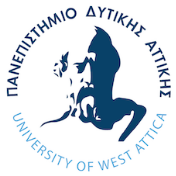 ΠΑΝΕΠΙΣΤΗΜΙΟ ΔΥΤΙΚΗΣ ΑΤΤΙΚΗΣ

ΤΜΗΜΑ ΝΑΥΠΗΓΩΝ ΜΗΧΑΝΙΚΩΝ
ΝΑΥΠΗΓΙΚΟ ΣΧΕΔΙΟ ΚΑΙ ΑΡΧΕΣ CASD
ΕΚΤΟΠΙΣΜΑ
ΜΟΡΦΗ ΤΗΣ ΓΑΣΤΡΑΣ
Γεώργιος Κ. Χατζηκωνσταντής Επίκουρος Καθηγητής 
Διπλ. Ναυπηγός Μηχανολόγος Μηχανικός 
M.Sc. ‘’Διασφάλιση Ποιότητας’’
Τμήμα Ναυπηγικών Μηχανικών 
Πανεπιστημίου Δυτικής Αττικής (ΠΑ.Δ.Α.)
ΝΑΥΠΗΓΙΚΟ ΣΧΕΔΙΟ ΚΑΙ ΑΡΧΕΣ CASD                        ΚΑΘΗΓΗΤΗΣ ΓΕΩΡΓΙΟΣ Κ. ΧΑΤΖΗΚΩΝΣΤΑΝΤΗΣ  2025
1
1
ΜΟΡΦΗ ΤΗΣ ΓΑΣΤΡΑΣ
ΓΕΝΙΚΑ 1/2

Η μορφή της γάστρας είναι άμεσα συνδεδεμένη με :

Αντίσταση και πρόωση

Συμπεριφορά του πλοίου σε κυματισμούς

Ελικτικές ικανότητες του πλοίου

Όγκο των κυτών
ΝΑΥΠΗΓΙΚΟ ΣΧΕΔΙΟ ΚΑΙ ΑΡΧΕΣ CASD    Καθηγητής : Γεώργιος Κ. Χατζηκωνσταντής   2025
2
ΑΡΧΗ ΑΡΧΙΜΗΔΗ
Κάθε σώμα που βυθίζεται (ολικώς ή μερικώς) σε υγρό, χάνει από το βάρος του ποσότητα ίση με το βάρος του υγρού που εκτοπίζει.

Βάρος σώματος = βάρος υγρού που εκτοπίζεται από το σώμα = ΕΚΤΟΠΙΣΜΑ (  =  Δ )

Εκτόπισμα = εξαρτάται από :
 τον όγκο V του βυθισμένου σώματος 
 την πυκνότητα του νερού
 το βύθισμα λειτουργίας του πλοίου  

Σε κάθε σώμα που βυθίζεται (ολικώς ή μερικώς) σε υγρό , ασκούνται :

Βάρος σώματος  (ασκείται στο ΚΕΝΤΡΟ ΒΑΡΟΥΣ του σώματος)

Άντωση (ασκείται στο γεωμετρικό κέντρο του βυθισμένου σώματος ΚΕΝΤΡΟ ΑΝΤΩΣΗΣ)

                                      ΕΚΤΟΠΙΣΜΑ  =  ΒΑΡΟΣ  ΣΩΜΑΤΟΣ   =   ΑΝΤΩΣΗ
3
ΝΑΥΠΗΓΙΚΟ ΣΧΕΔΙΟ ΚΑΙ ΑΡΧΕΣ CASD                        ΚΑΘΗΓΗΤΗΣ ΓΕΩΡΓΙΟΣ Κ. ΧΑΤΖΗΚΩΝΣΤΑΝΤΗΣ  2025
ΣΥΝΘΗΚΕΣ       ΙΣΟΡΡΟΠΙΑΣ
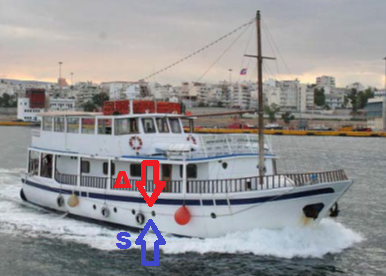 ΝΑΥΠΗΓΙΚΟ ΣΧΕΔΙΟ ΚΑΙ ΑΡΧΕΣ CASD                        ΚΑΘΗΓΗΤΗΣ ΓΕΩΡΓΙΟΣ Κ. ΧΑΤΖΗΚΩΝΣΤΑΝΤΗΣ  2025
4
Τα ρευστά που ενδιαφέρουν το πλοίο είναι : ΑΕΡΑΣ   –   ΝΕΡΟ

Ιδιότητες των ρευστών που χρειάζονται είναι : 

ΠΥΚΝΟΤΗΤΑ     :


ΕΙΔΙΚΟ ΒΑΡΟΣ  :
Δ (t) =  γ (t / m3)  x  V (m3), 

όπου : γ  = ειδικό βάρος νερού = ρ x  g
ΝΑΥΠΗΓΙΚΟ ΣΧΕΔΙΟ ΚΑΙ ΑΡΧΕΣ CASD                        ΚΑΘΗΓΗΤΗΣ ΓΕΩΡΓΙΟΣ Κ. ΧΑΤΖΗΚΩΝΣΤΑΝΤΗΣ  2025
5
Βάρος κατασκευής 

Βάρος εξοπλισμού

Βάρος μηχανοστασίου (βάρος μηχανολογικής εγκατάστασης ,  περιλαμβάνονται τα υγρά λειτουργίας των μηχανολογικών εξαρτημάτων)

Βάρος μονίμου έρματος (εάν απαιτείται)
ΑΦΟΡΤΟ ΕΚΤΟΠΙΣΜΑ 

(Light ship)
ΕΜΦΟΡΤΟ ΕΚΤΟΠΙΣΜΑ

DISPLACEMENT
Βάρος ωφέλιμου φορτίου

Βάρος πληρώματος και αποσκευών

Βάρος αναλωσίμων

Βάρος έρματος (εάν απαιτείται)
Πρόσθετο βάρος 

(DWT)
ΕΜΦΟΡΤΟ ΕΚΤΟΠΙΣΜΑ     =    ΑΦΟΡΤΟ ΕΚΤΟΠΙΣΜΑ     +       ΠΡΟΣΘΕΤΟ ΒΑΡΟΣ

           DISPLACEMENT                   =                 LIGHT SHIP                   +               DWT
6
ΝΑΥΠΗΓΙΚΟ ΣΧΕΔΙΟ ΚΑΙ ΑΡΧΕΣ CASD                        ΚΑΘΗΓΗΤΗΣ ΓΕΩΡΓΙΟΣ Κ. ΧΑΤΖΗΚΩΝΣΤΑΝΤΗΣ  2025
ΜΟΡΦΗ ΤΗΣ ΓΑΣΤΡΑΣ
ΓΕΝΙΚΑ 2/2
Για τη διαμόρφωση του σκάφους  του πλοίου για το τμήμα που βρίσκεται  
κάτω από την ίσαλο  και πάνω από αυτήν χρειάζεται να προσδιοριστούν :
ΝΑΥΠΗΓΙΚΟ ΣΧΕΔΙΟ ΚΑΙ ΑΡΧΕΣ CASD    Καθηγητής : Γεώργιος Κ. Χατζηκωνσταντής   2025
7